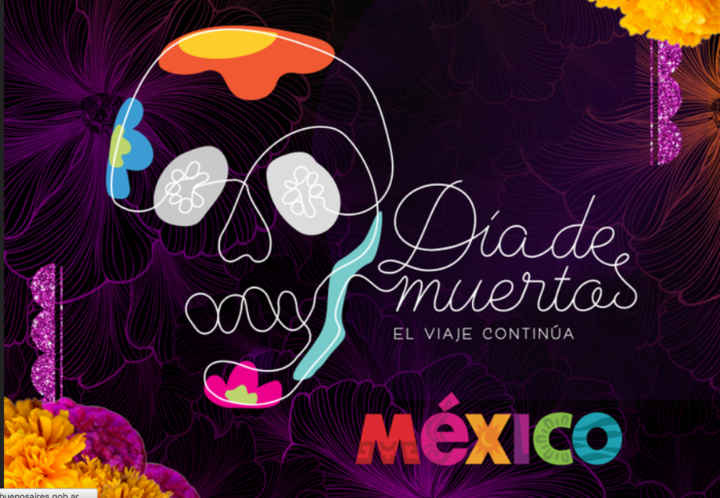 DIA DE MUERTOS
UNA TRADICION QUE SANA
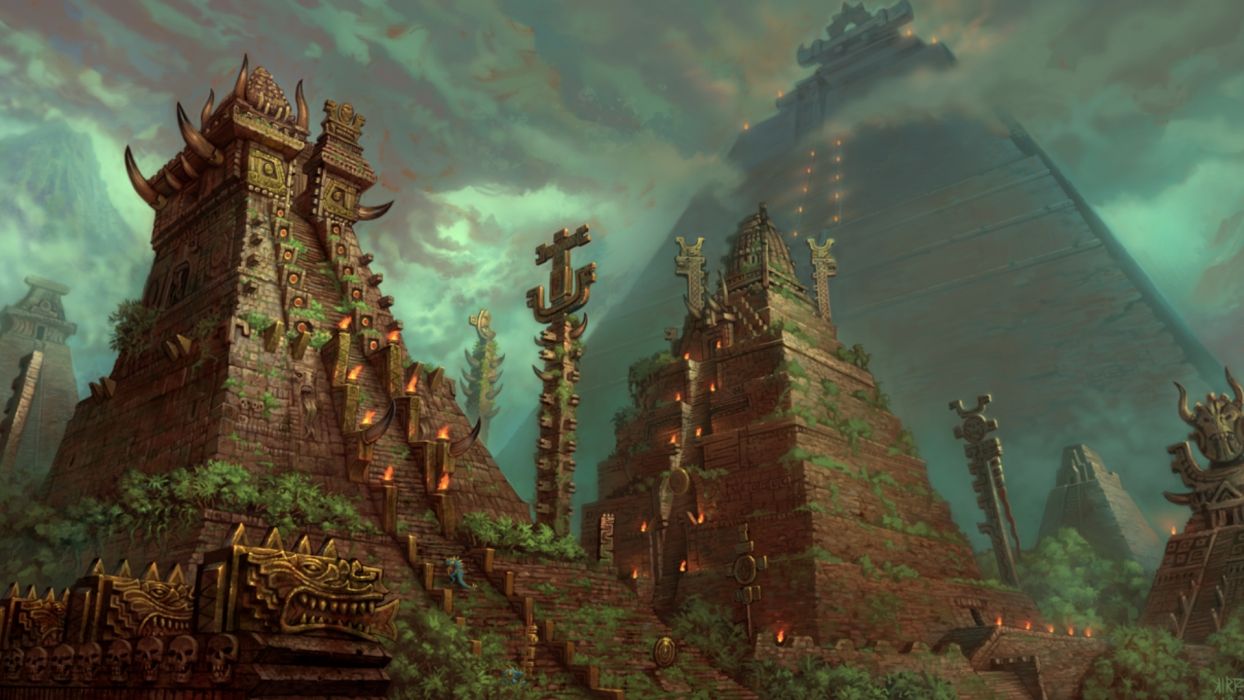 MICTLAN SIGNIFICA LUGAR
ETERNO DE REPOSO DE LOS
MUERTOS
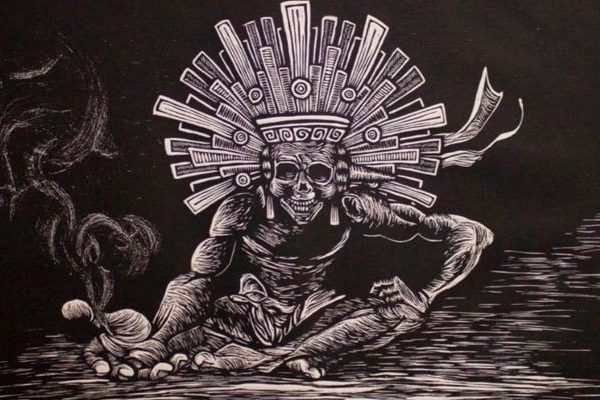 MICTLANTECUHTLI
PARA LLEGAR  AL MICTLAN , SE TIENE QUE ATRAVESAR POR NUEVE NIVELES.

DESPUES DE UN  VIAJE DE CUATRO AÑOS ATRAVESANDO OBSTACULOS QUE MIDEN LA FORTALEZA DEL ESPIRITU.

PARA LOS MEXICAS LA MUERTE NO ES SUBITA, ES UNA TRANSFORMACION GRADUAL.
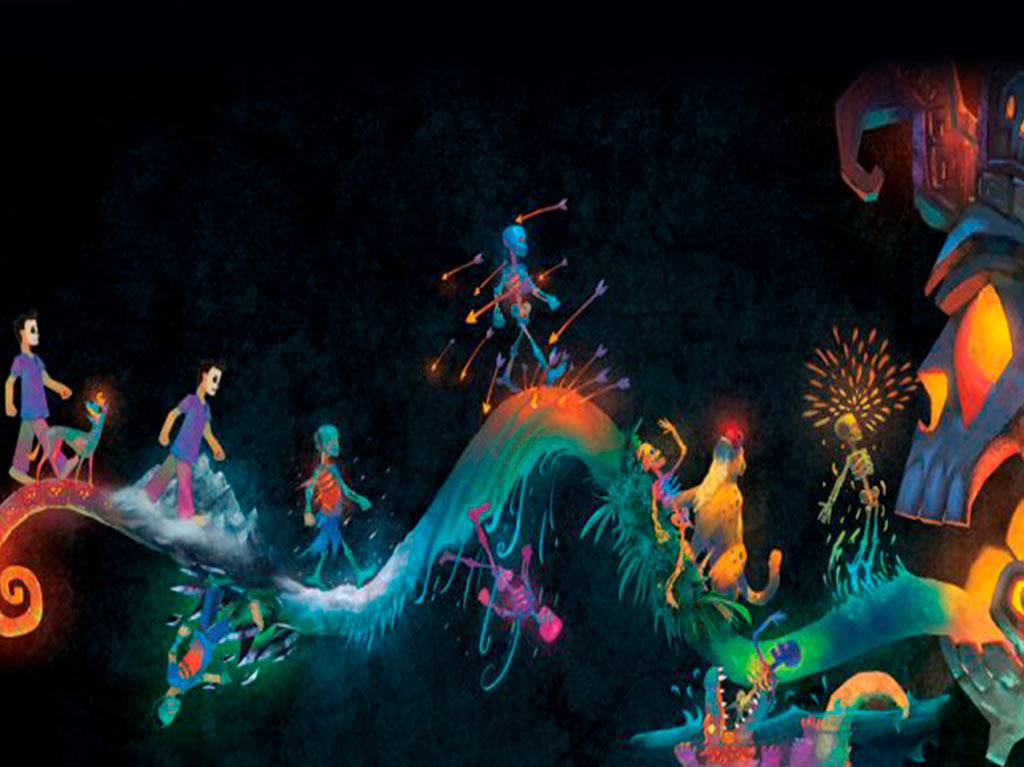 SE TRATA DE UN CAMINO QUE SE ENSANCHA POCO A POCO HASTA DESAPARECER, NO HAY MUERTE REAL, SINO UNA SENSACION DE AVANZAR…
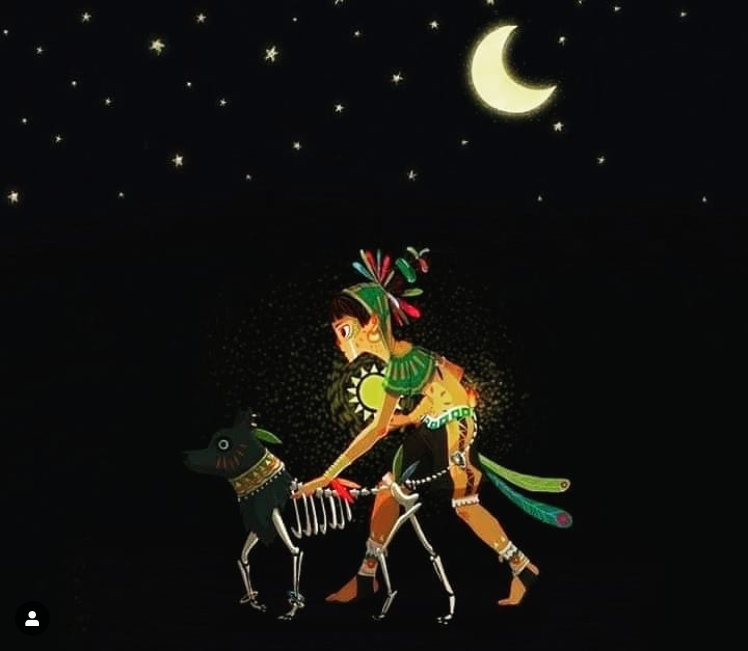 PARA LLEGAR AL MICTLÁN, LAS ALMAS LLEGABAN A UN RÍO, DONDE SÓLO PODÍAN CRUZAR ACOMPAÑADOS DE UN PERRO PARDO –NI BLANCO NI NEGRO–, Y ASÍ INGRESABAN A OTRA DIMENSIÓN.
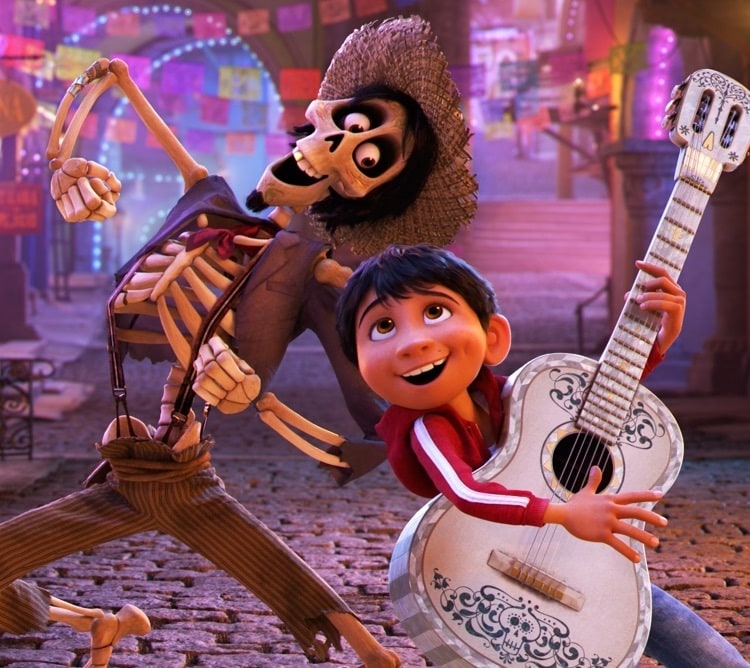 LA MUERTE SIGNIFICA ALEGRÍA, TRASCENDENCIA Y REGRESAR AL LUGAR DE ORIGEN: EL CUERPO SE DESINTEGRA, PERO EL ESPÍRITU VIVE POR TODA LA ETERNIDAD”,
COMO INICIA LA TRADICION
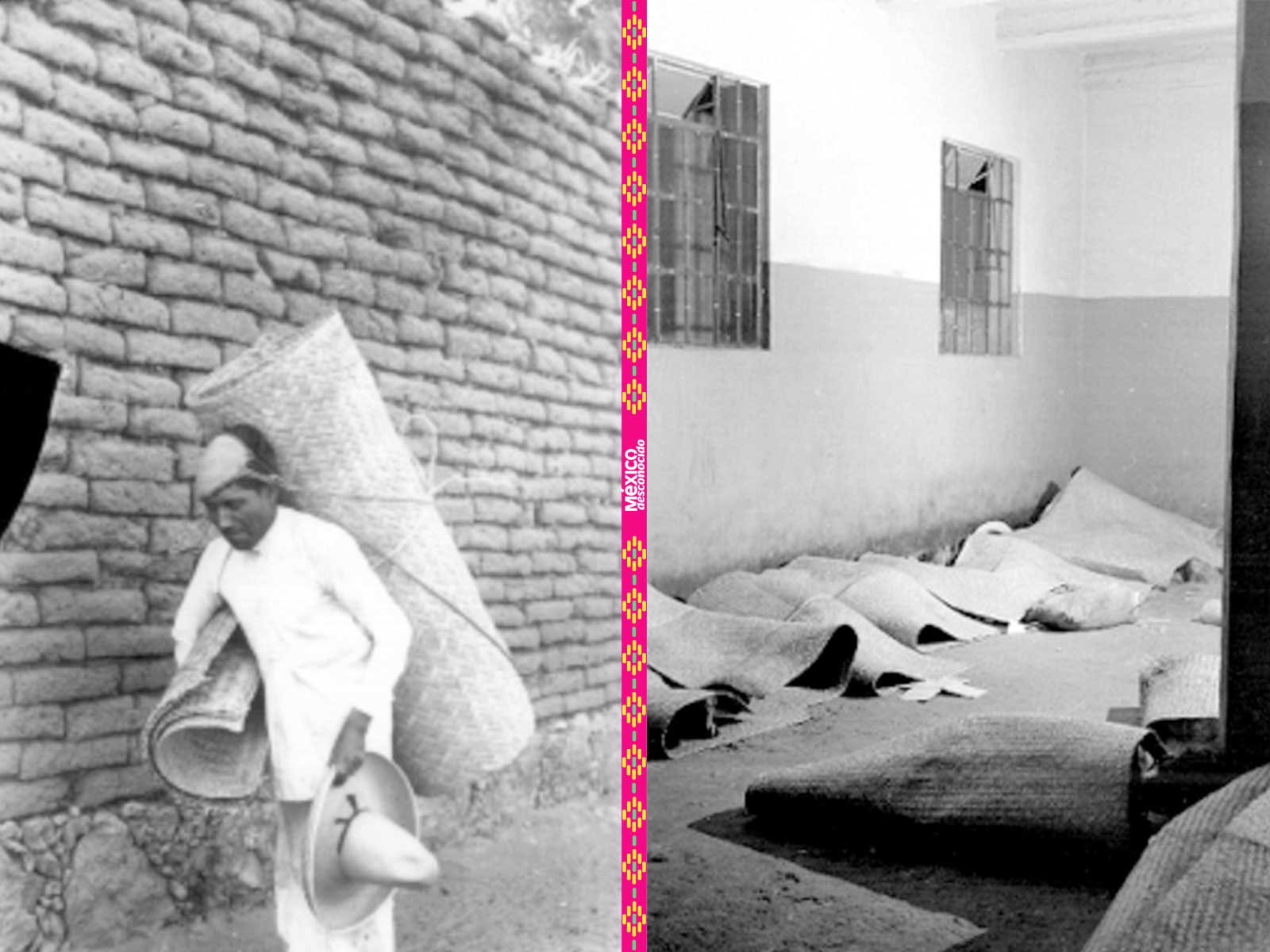 EN LA ÉPOCA PREHISPÁNICA EL CULTO A LA MUERTE ERA UNO DE LOS ELEMENTOS BÁSICOS DE LA CULTURA, CUANDO ALGUIEN MORÍA ERA ENTERRADO ENVUELTO EN UN PETATE Y SUS FAMILIARES ORGANIZABAN UNA FIESTA CON EL FIN DE GUIARLO EN SU RECORRIDO AL MICTLÁN.
ANCESTROS INDIGENAS
SU ORIGEN SE UBICA EN LA ARMONÍA ENTRE LA CELEBRACIÓN DE LOS RITUALES RELIGIOSOS CATÓLICOS TRAÍDOS POR LOS ESPAÑOLES
LA MUERTE NO REPRESENTA UNA AUSENCIA SINO A UNA PRESENCIA VIVA; LA MUERTE ES UN SÍMBOLO DE LA VIDA QUE SE MATERIALIZA EN EL ALTAR
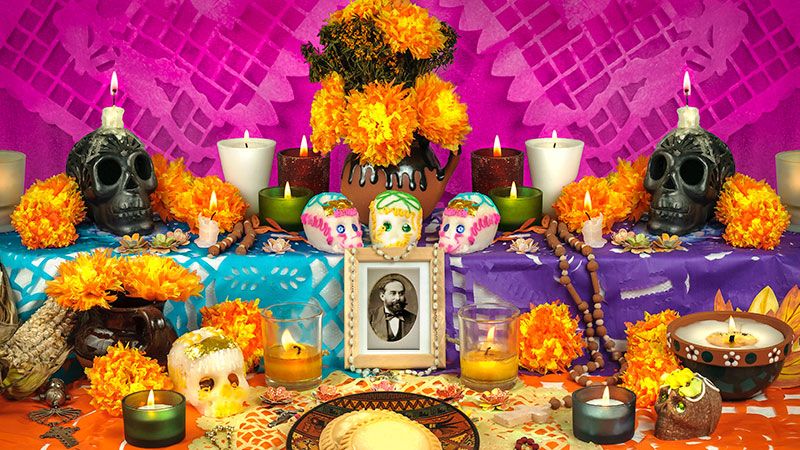 EL DÍA DE MUERTOS EN LA VISIÓN INDÍGENA IMPLICA EL RETORNO TRANSITORIO DE LAS ÁNIMAS DE LOS DIFUNTOS, QUIENES REGRESAN A CASA, AL MUNDO DE LOS VIVOS, PARA CONVIVIR CON LOS FAMILIARES Y PARA NUTRIRSE DE LA ESENCIA DEL ALIMENTO QUE SE LES OFRECE EN LOS ALTARES PUESTOS EN SU HONOR.
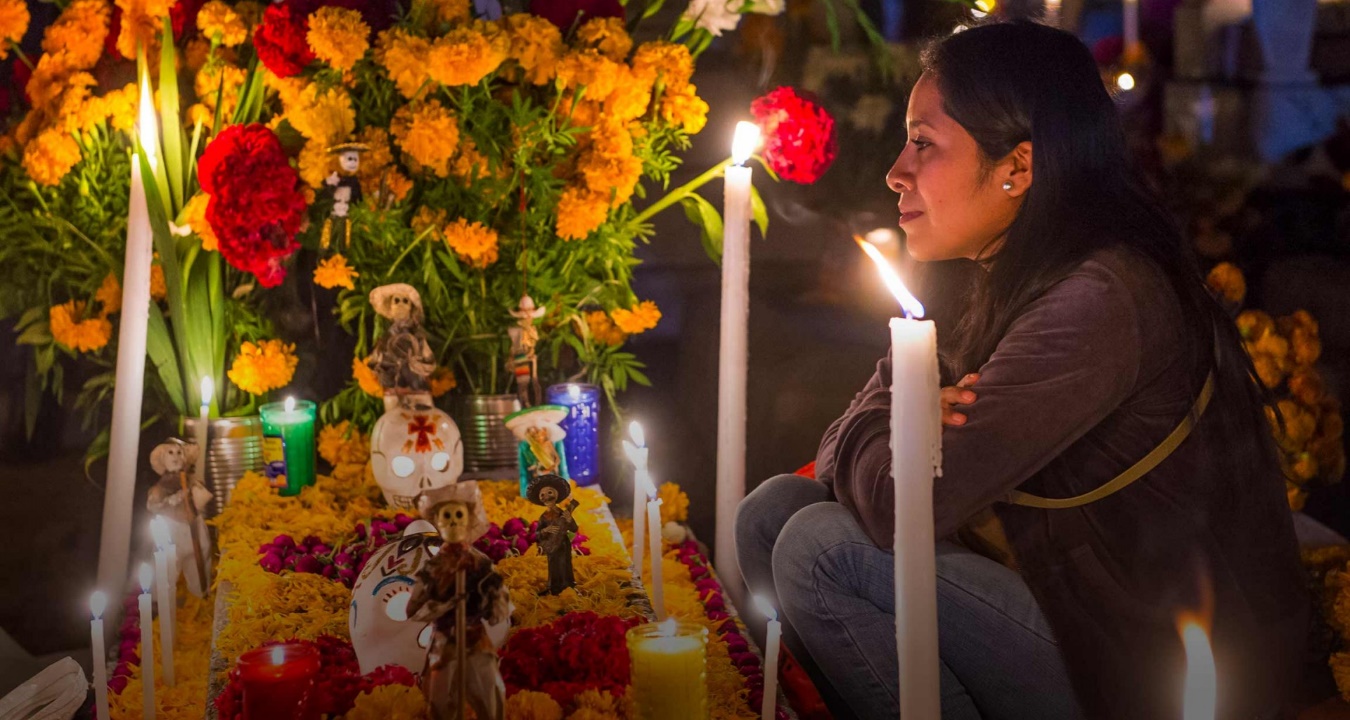 PARA LOS MEXICANOS, AUNQUE SE TRATA DE LA MUERTE, LOS HOGARES SE LLENAN DE COLORES CÁLIDOS COMO SI FUERAN UNA CARICIA DE NUESTROS SERES QUERIDOS QUE HAN PARTIDO.
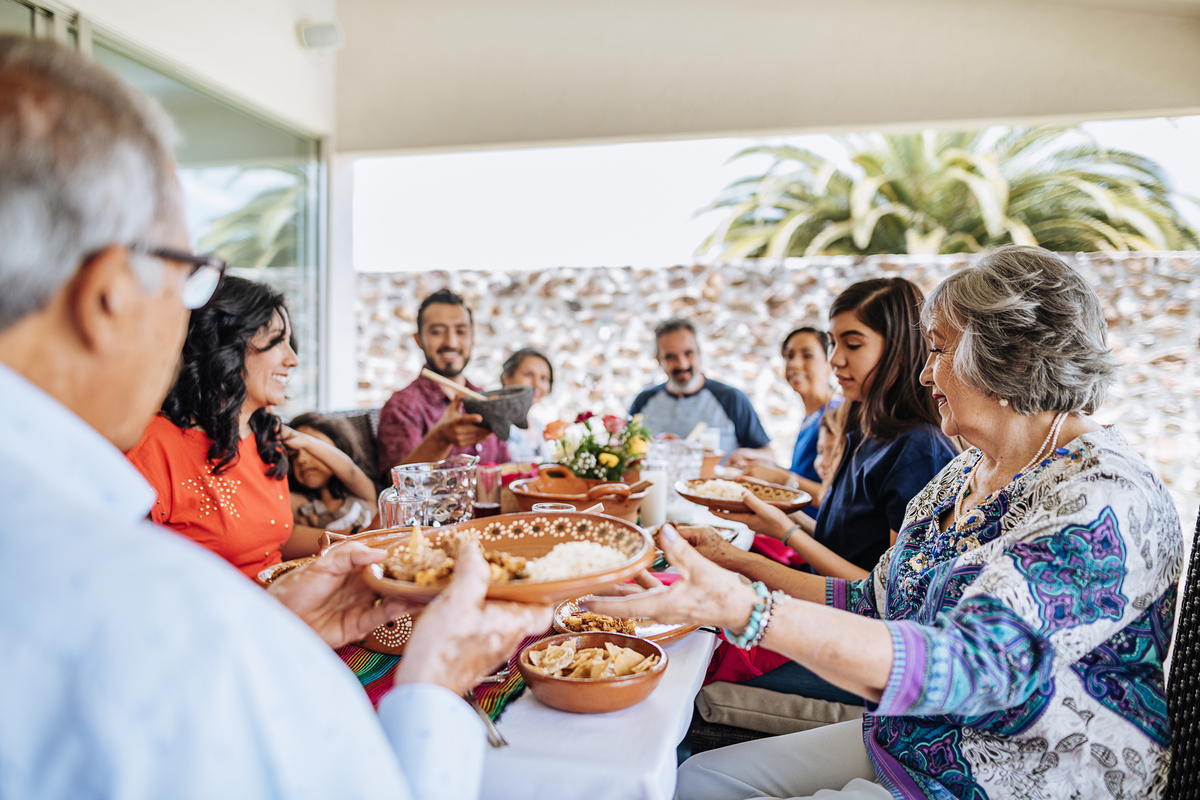 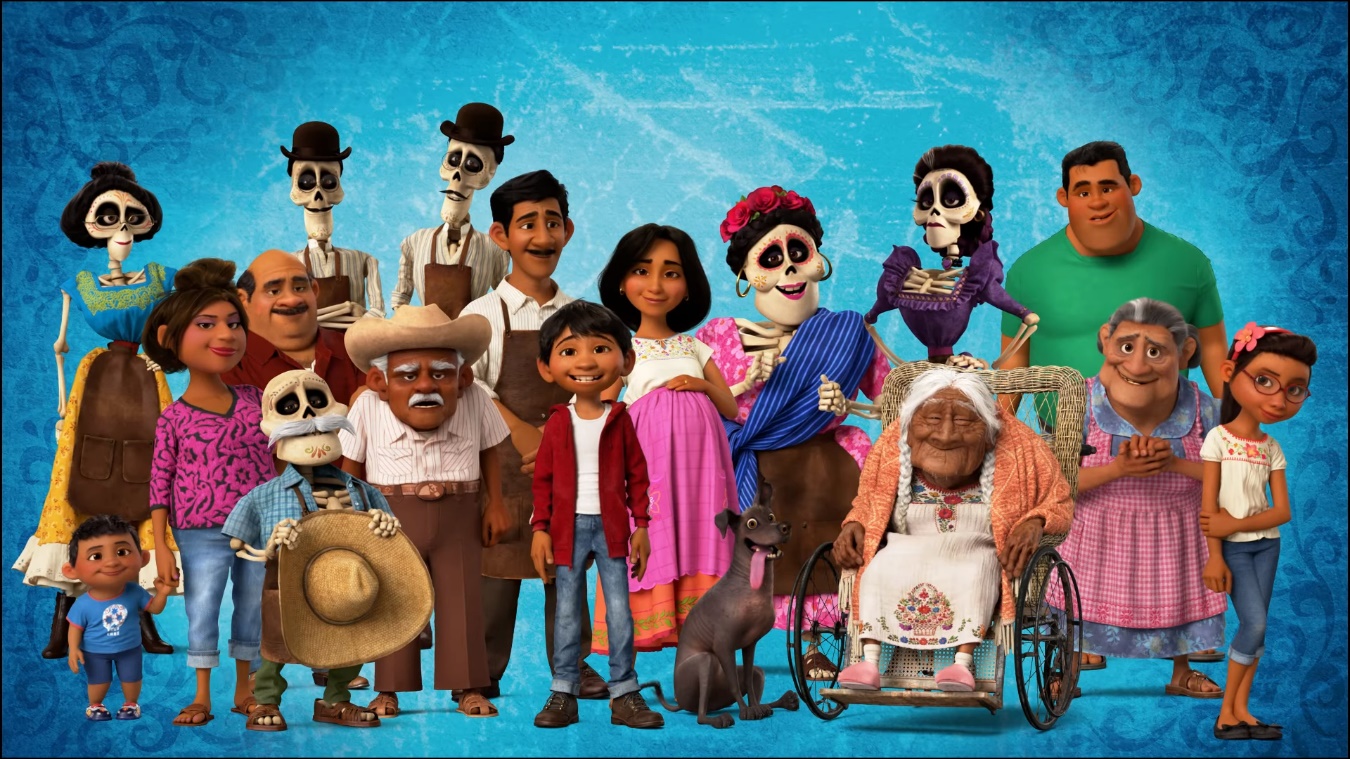 LAS TRADICIONES DE DÍA DE MUERTOS VARÍA SEGÚN LA REGIÓN, PERO TODOS TIENEN UN PRINCIPIO COMÚN: LA FAMILIA SE REÚNE PARA DAR LA BIENVENIDA A LAS ÁNIMAS,
LA FESTIVIDAD
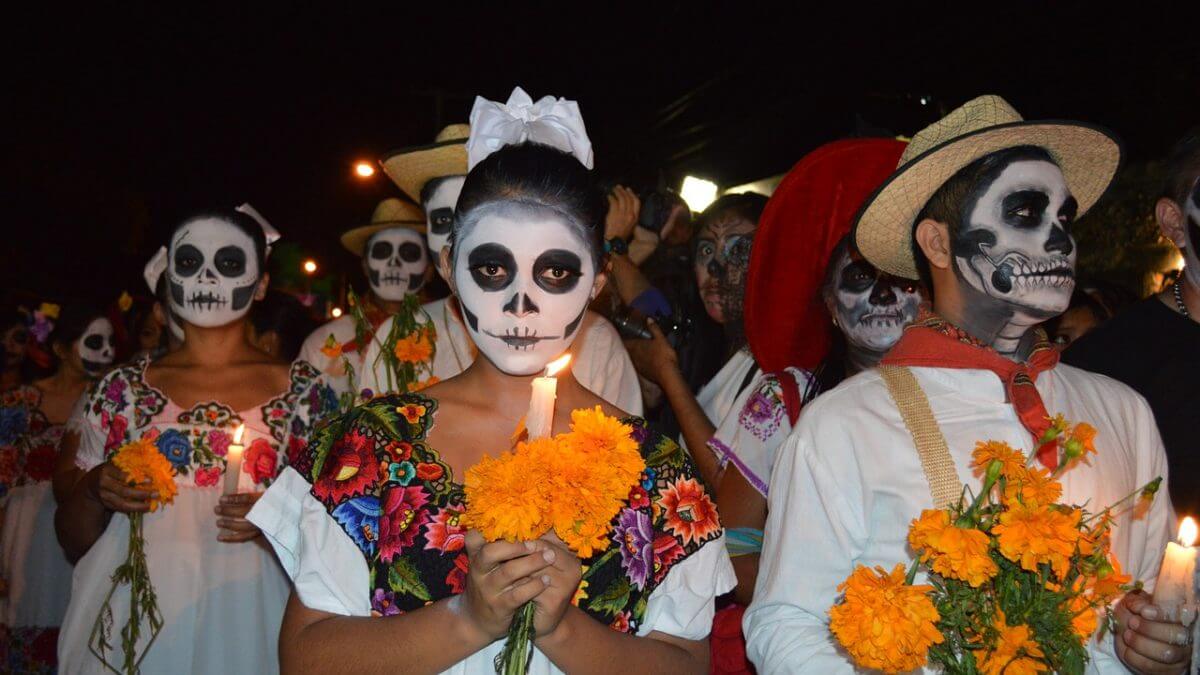 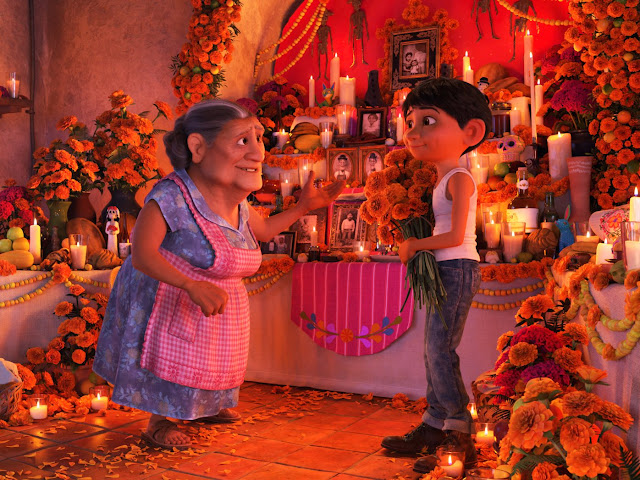 FAMILIAS COLOCAN OFRENDAS Y ALTARES DECORADOS
ADORNAR LAS TUMBAS CON FLORES Y MUCHAS VECES HACER ALTARES SOBRE LAS LÁPIDAS
COMER Y LLEVAR MUSICA AL PANTEON
RITOS  DE FE
UNESCO RITUAL QUE PRIVILEGIA EL RECUERDO SOBRE EL OLVIDO
COMO INFLUYE EN EL PROCESO DEL DUELO
COMO INFLUYE EN EL PROCESO DEL DUELO
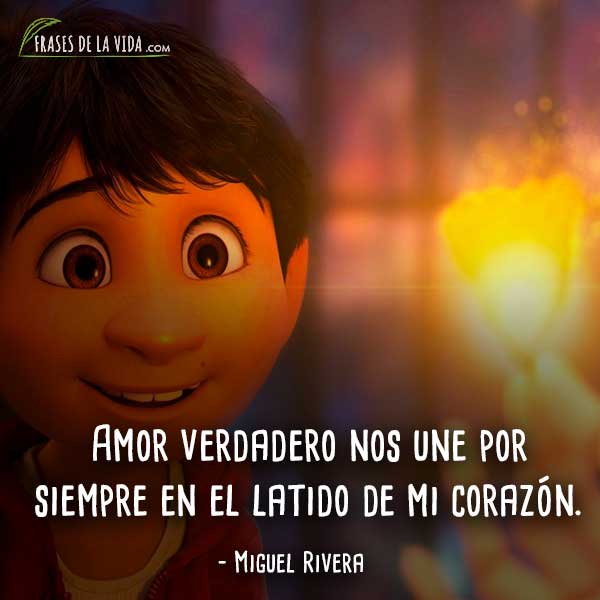 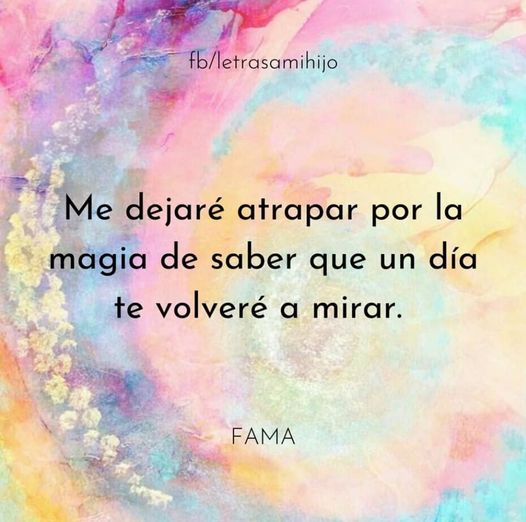 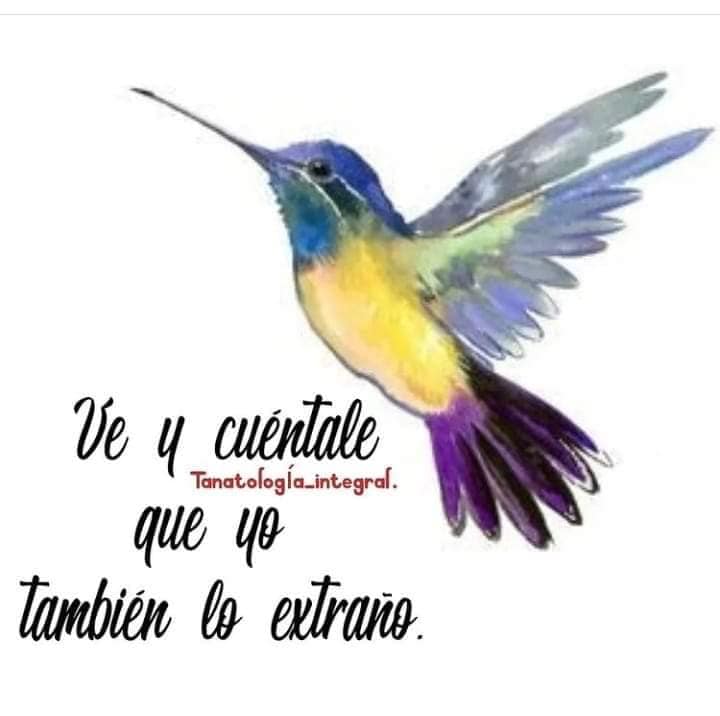 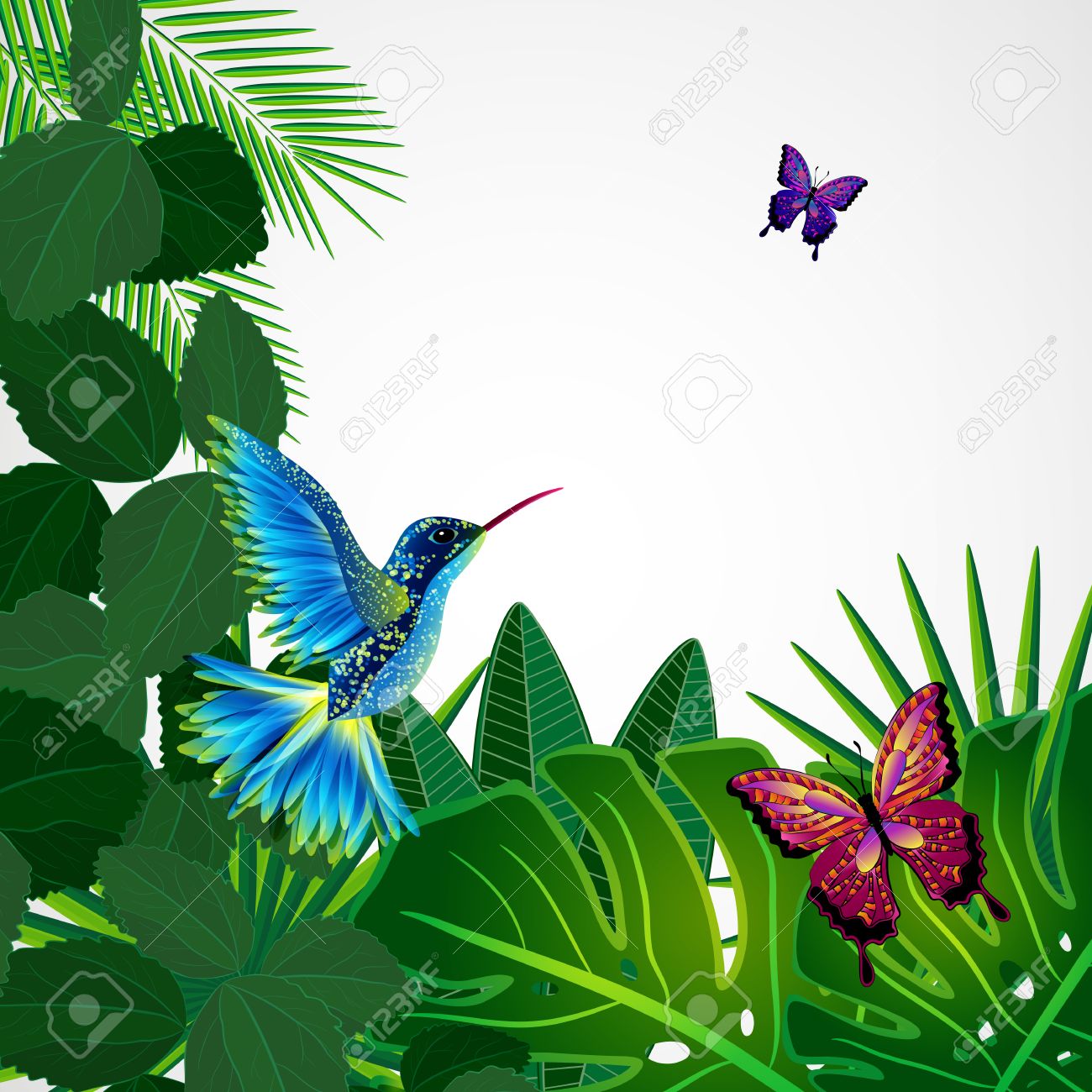 EL CUERPO SE
CONVIERTE EN
CENIZAS, EL ESPIRITU EMIGRA Y TU RECUERDO SE QUEDA EN EL CORAZON
COMO PREPARAME
COMO PREPARAME
COMO PREPARAME
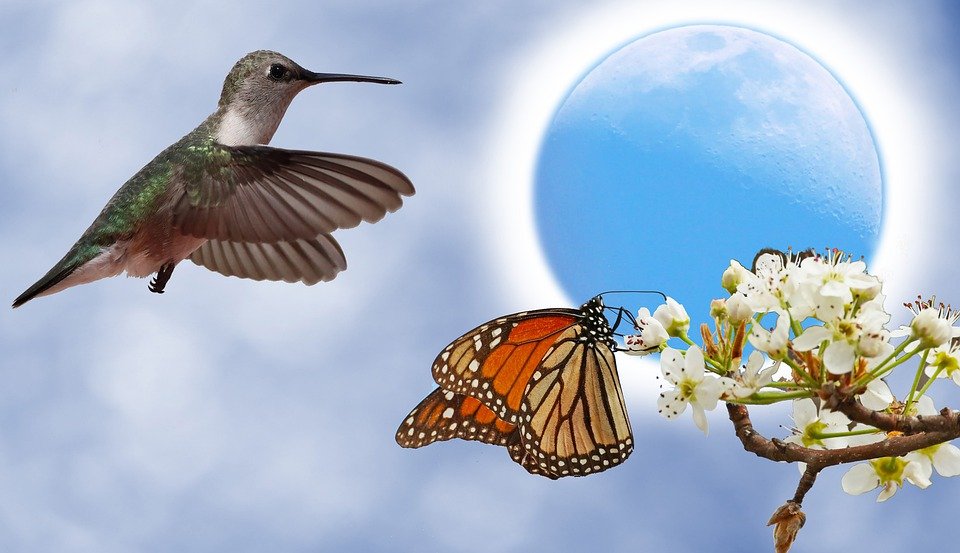 CON LA MUERTE TERMINA LA VIDA FISICA Y MATERIAL, PERO NO TERMINA UNA RELACION O EL VINCULO,  SE MODIFICA LA PRESENCIA  DE ESTE PLANO TERRENAL, PARA REUBICAR LA AUSENCIA AHORA EN UN PLANO ESPIRITUAL, LLENANDO EL ALMA Y EL CORAZON CON SU PRESENCIA ETERNA.

CONTINUAR VIVIENDO, CONTINUAR RESPIRANDO Y RECORDANDO, SONREIR POR LAS AVENTURAS Y EXPERIENCIAS VIVIDAS, PARA PODER SENTIRTE VIVO EN MI, PARA CONTINUAR CON TU HISTORIA AUN DESDE ESE BELLO LUGAR AL QUE AHORA PERTENCES.

SEGUIR CUMPLIENDO SUEÑOS, METAS EN TU MEMORIA, SEGUIR AMANDOTE PORQUE EL AMOR ES LO UNICO QUE ES ETERNO Y PREVALECE AUN DESPUES DE LA MUERTE. 

NUESTROS RECUERDOS PREVALECEN SOBRE EL OLVIDO, Y ELLOS NOS MOTIVAN A RECORDARTE DESDE EL AMOR Y NO DESDE EL DOLOR…TITA
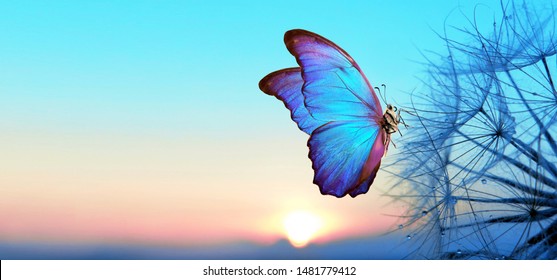 TE  FUISTE PARA SONREIR CON LOS ANGELES,  PARA ANDAR POR BRILLANTES NUBES, RODEADO DE SOL…

TE FUISTE PARA COLMAR EL ALMA Y HABITAR FELIZ EN DONDE NO EXISTE LLANTO NI DOLOR… TUS OJOS CONTEMPLAN LA GLORIA SIN OCASO , LO ETERNO QUE ES VIDA, LA FELICIDAD SIN FIN…

YA NO SUFRES LA CORRUPCION DEL TIEMPO,  DEL DOLOR Y LA PENA, MAS TU ALMA SE VISTE DE FIESTA ANTE EL SOL, SOL DE JUSTICIA Y DE LA PROMESA QUE ES ETERNA DONDE ME ESPERAS PARA LLENAR DE ALABANZAS NUESTRO CIELO SIN FIN…

TE FUISTE PARA ABRAZARME MAS FUERTE, PARA SECAR MIS LAGRIMAS QUE TE RECUERDAN SIEMPRE, PARA SUSURRARME AL CORAZON QUE DISFRUTAS DEL CIELO CADA VEZ QUE ORO POR TI…

TE FUISTE PARA HACER QUE A PARTIR DE HOY MIS OJOS TE BUSQUEN  SONRIENDO CADA VEZ QUE MIRO LAS ESTRELLAS QUE BRILLAN EN TI. 
TE FUISTE PARA RECORDARME QUE EL AMOR NUNCA SE ACABA, QUE CUANDO SE AMA LA MUERTE NO EXISTE, QUE SOLO ES UN PASO HACIA LO ETERNO Y A LA  FELICIDAD SIN FIN.
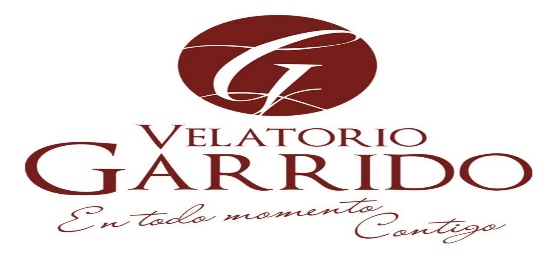 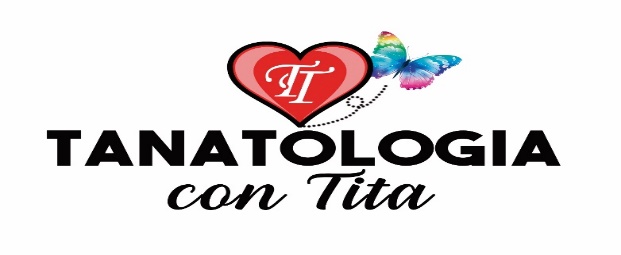 MUCHAS
GRACIAS
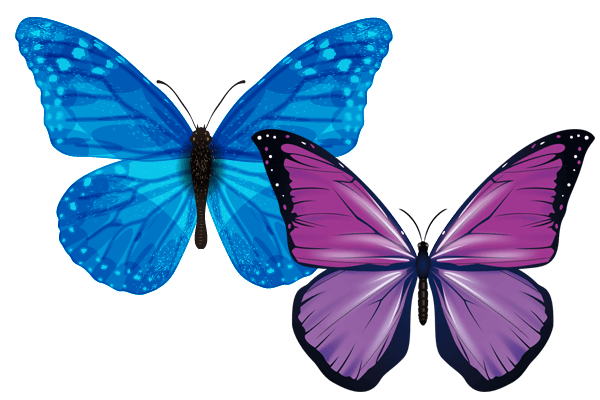 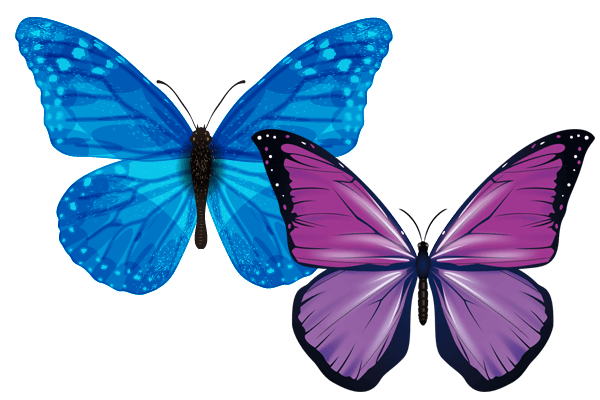